ЭЛЕКТРИЧЕСКИЕПРОВОДА
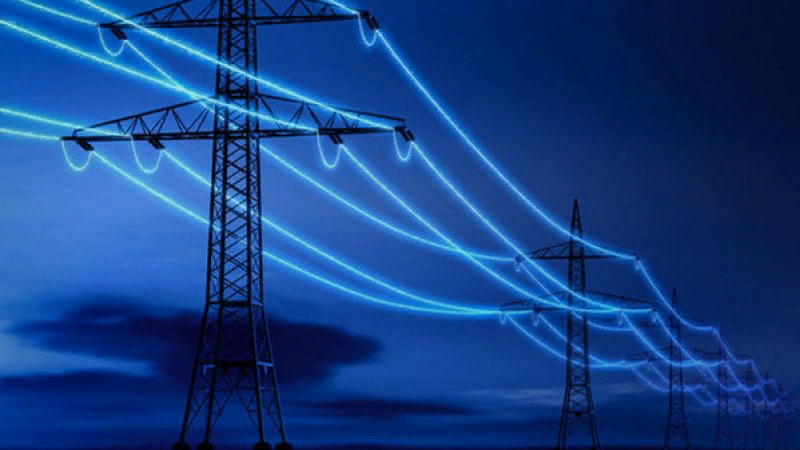 Большое преимущество 
электрической энергии –
возможность передачи её от 
источника к потребителям 
на большие расстояния.
Эта передача осуществляется с 
помощью проводов.
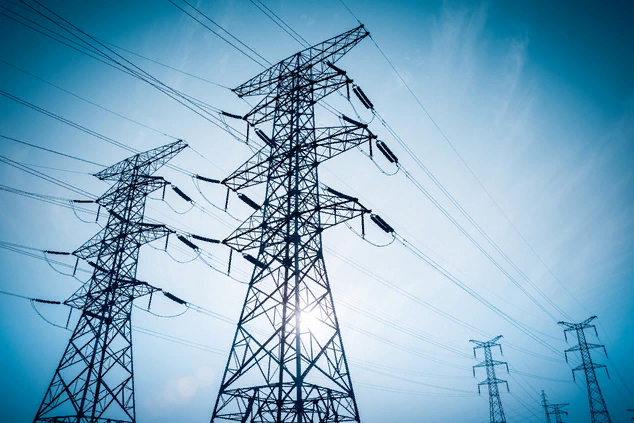 Электрические провода бывают без изоляции (голые) 
и с изоляционным покрытием.
 Участок провода, по которому проходит электрический ток, называется токоведущей жилой.
 Жилы бывают
однопроволочными и многопроволочными.
Их делают из меди и алюминия – металлов, обладающих хорошей электропроводимостью.
 Для изготовления особо прочных проводов 
применяют стальную проволоку.
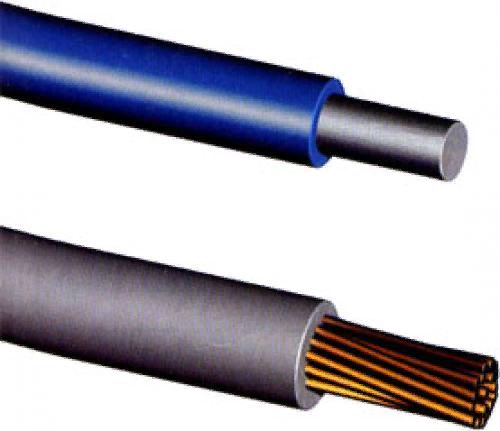 Наряду с проводами в электротехнике 
находят широкое применение
всевозможные электроизоляционные 
материалы.
 К ним  относятся сухая древесина, стекло, пластмассы, фарфор, бумага, картон, сухая ткань, резина, 
дистиллированная вода, воздух,
минеральные масла, краски, лаки, 
окислы металлов и др.
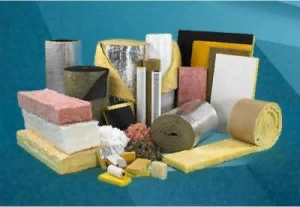 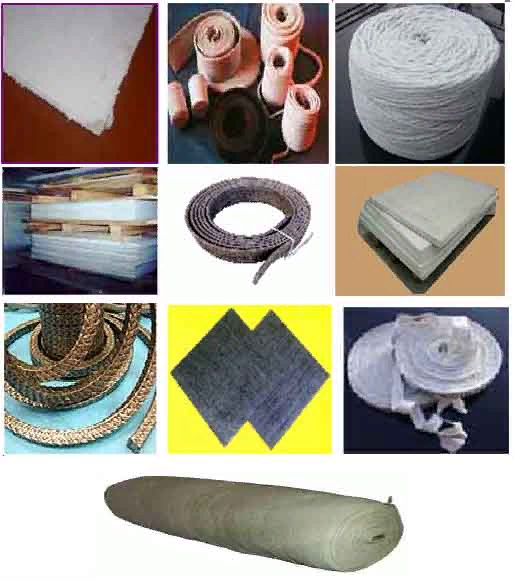 Изоляторы в электротехнике нужны так же,
как и проводники, поскольку нельзя 
использовать электрический ток без надежной 
изоляции.
Изоляторы ограждают человека от действия 
электрического тока при случайном 
прикосновении к оголенным проводам 
и другим токоведущим элементам 
электрической цепи.
Кроме того, они защищают провода от
коррозии и предотвращают соприкосновение 
токоведущих жил  разных проводов,
ведущее к короткому замыканию.
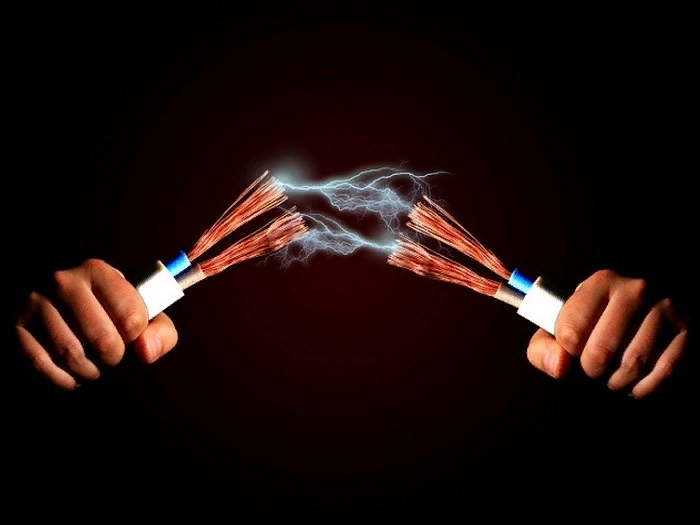 При выполнении электротехнических 
работ для изоляции мест соединения 
проводов  друг  с  другом  и  их 
оголенных участков  используют 
изоляционную   ленту    и
изолирующие трубки – кембрики.
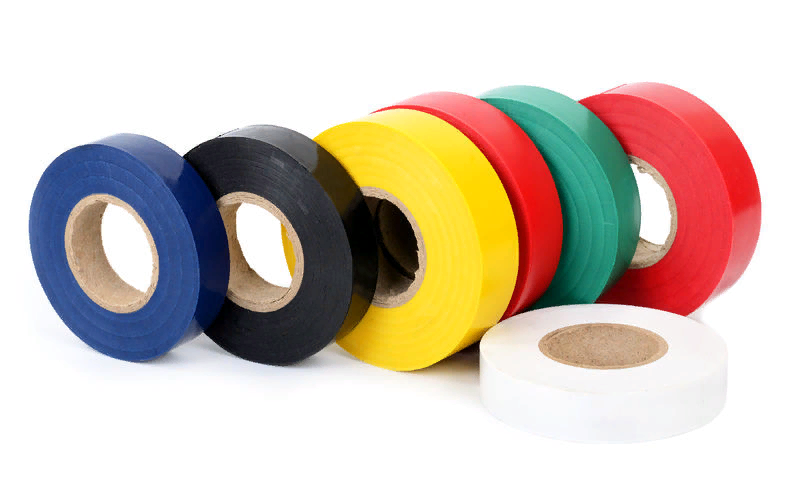 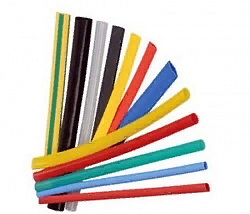 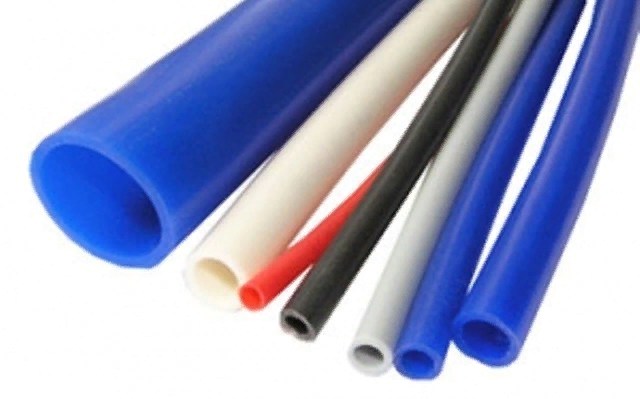 Провода имеют самое разное назначение и устройство,
поэтому каждому из них присвоена своя марка.
марки проводов имеют буквенное-цифровое 
обозначение.
Буквенные обозначения расшифровываются 
следующим образом:
Ш – шнур,
П – провод, 
Б –бытовой,
Р –резиновая изоляция,
В – изоляция
полихлорвиниловая,
Г – гибкий, 
Д –двойной,
О – изолированные жилы 
заключены в общую оплётку
из хлопчатобумажной нити
или оболочку.

Буква А в начале марки означает, что 
жила алюминиевая. 
Отсутствие буквы А  указывает  на то, что жила – 
медная.
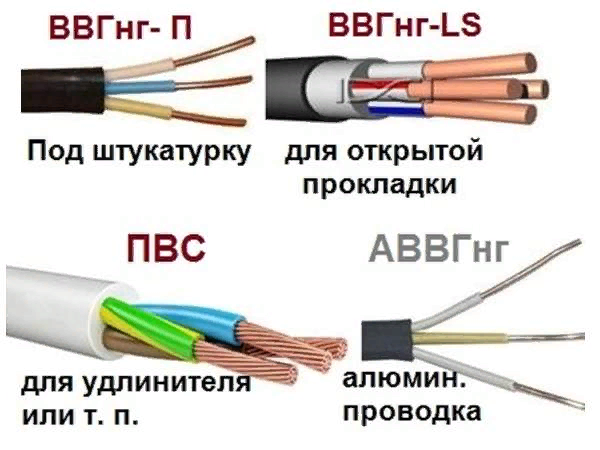 основные признаки, по которым можно разделить проводники
1. Материал, используемый для изготовления токопроводящей жилы:
- буква А, если это алюминий;
- без обозначения, если это медь.
2. Материал, из которого выполнена изоляция токопроводящих жил:
- буква П – полимерная изоляция;
- буквы Пв – полиэтилен;
- буква В – поливинилхлорид.
3. Броня кабеля:
- буква Г – брони нет, кабель голый;
- бронированный (Б).
4. Оболочка, наружная изоляция:
- буква В – поливинилхлорид;
- буквы Шв – имеет защитный шланг;
- буквы Шп – имеет защитный шланг из полиэтилена;
- буква П – полимерная наружная оболочка.
5. По пожарной безопасности:
- если нет обозначения, то при одиночной прокладке кабель не распространяет горение;
- если обозначение нг, то при групповой прокладке кабель не распространяет горение;
- если обозначение нг-ls, дымо- и газовыделение пониженное, при групповой прокладке кабель не распространяет горение;
- если обозначение нг-hf, при групповой прокладке кабель не распространяет горение, при тлении и горении не выделяются коррозионно-активные газообразные вещества;
- если обозначение нг-frls, при групповой прокладке не распространяет горение, выделение газа и дыма пониженное;
- если обозначение нг-frhf, при групповой прокладке кабель не распространяет горение, при тлении и горении не выделяются коррозионно-активные газообразные вещества.
Число жил, площадь их поперечного сечения 
указываются цифрами после буквенного 
обозначения  марки провода.
Например: ВВГ нг 3х1,5, где цифра 3 обозначает число жил, а 1,5 – площадь поперечного сечения  жилы в квадратных миллиметрах, изоляция токопроводящих жил изготовлена из поливинилхлорида (В), изоляция наружной оболочки также из поливинилхлорида (В), специальный защитный слой, броня отсутствует (Г).
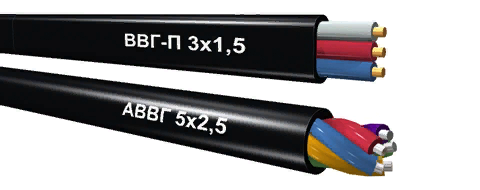 Расшифруем некоторые марки проводов: 
МГСП 3х0,05 - монтажный провод с гибкой многопроволочной жилой поперечным сечением 0,05 мм2, с обмоткой из стеклянных нитей и изоляцией из полиэтилена;

МШДЛ 1х6 - монтажный провод с однопроволочной жилой сечением 6мм2, с двойной обмоткой из полиамидного шелка, лакированный.

В марках обмоточных проводов с медной жилой на первом месте стоит буква П.
 Если жила алюминиевая, в конце маркировки стоит буква А:
ПЭЛ - провод медный, изолированный лакостойкой эмалью;
ПЭВА - провод алюминиевый, эмалированный в винипластовой изоляции.

 В марках проводов с большим удельным сопротивлением применяют буквенные обозначения: М - манганин, К - константан, НХ - нихром.
По назначению провода разделяют 
Установочные провода используют для выполнения различных
электропроводок. Например, для выполнения проводки по 
потолку  стенам здания открытым способом или под штукатуркой – скрытой проводки. 
В качестве изоляции для проводов используют
резину, полиэтилен, полихлорвинил, шелк,
 лак и др. материалы.

Монтажные провода применяют для внутреннего монтажа
электрических приборов и аппаратов. Жила таких проводов 
должна обладать повышенной гибкостью. В качестве изоляции 
применяют капроновые, лавсановые,
стекловолокнистые нити, которые 
покрывают полиэтиленовой или 
 поливинилхлоридной оболочкой.

Обмоточные провода применяются для изготовления компактных обмоток электрических машин, аппаратов, 
электроприборов и поэтому имеют малую 
толщину изоляционного слоя.
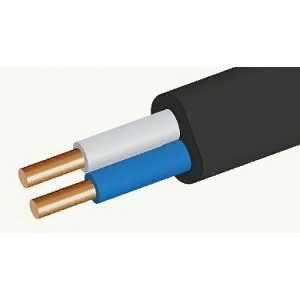 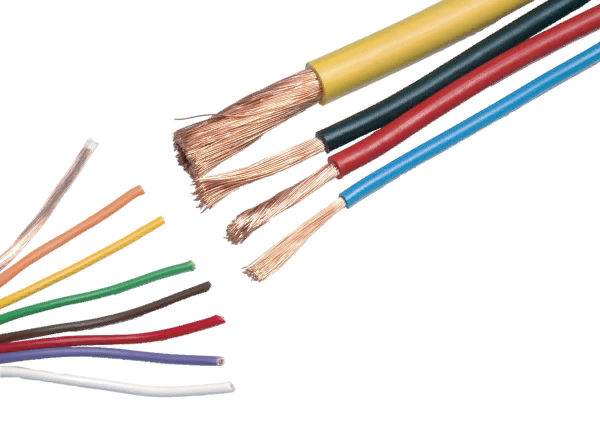 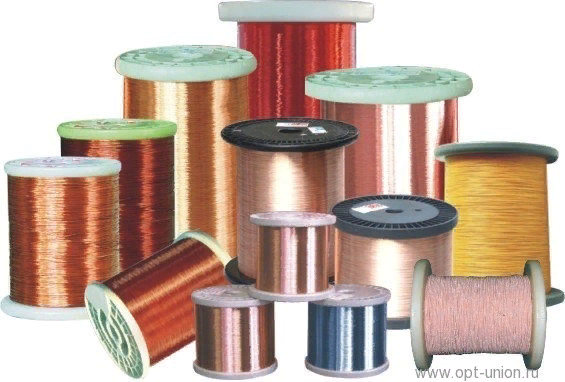 Для проверки исправности провода или шнура 
Используются «пробник», или тестер проводимости. 
Концы провода присоединяют к штырям вилки 
«пробника». Зажженная лампочка указывает
на отсутствие разрыва в электрической цепи. 
Если лампочка не горит, значит, есть 
разрыв в цепи и провод  необходимо 
заменить на новый или отремонтировать.
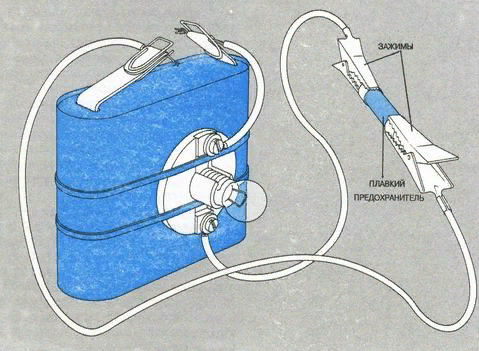 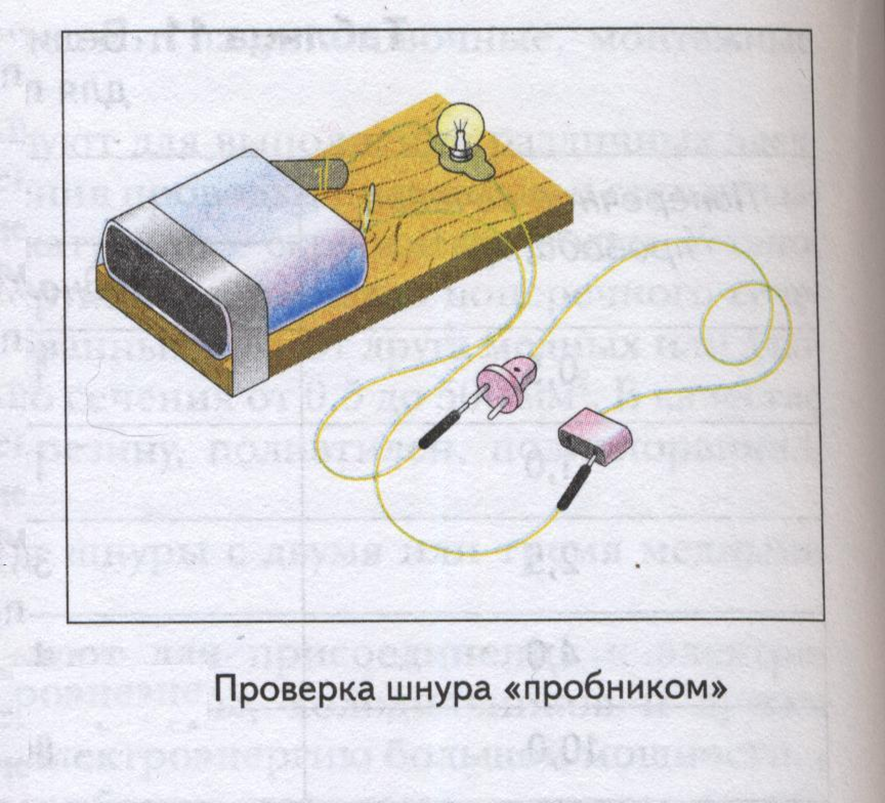 ЗНАКОМСТВО С МУЛЬТИМЕТРОМ
Итак, мультиметр – это многофункциональный измерительный прибор, также называемый универсальным тестером. С его помощью можно узнать значения сопротивления, напряжения и силы тока на участке цепи. Кроме этого, при помощи универсального тестера можно проверить целостность электрической цепи, и многие радиодетали (например, транзисторы или диоды). 
Функционально мультиметр заменяет
несколько измерительных устройств:
вольтметр, амперметр, омметр.
Это очень удобно иметь компактное 
устройство, способное измерить 
практически все.
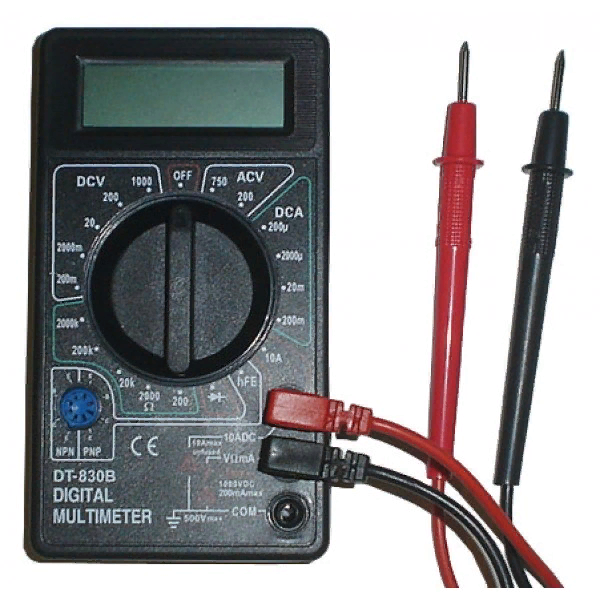 Расшифруйте марки проводов
Шбпв
Пгв
Мшдл 1х6
Мгсп 3Х0,05

Отправить на электронную почту:
vladimir89adm@gmail.com